МЕДИЦИНСКАЯ ПОМОЩЬ
ГОБМП
ОСМС
ПП РК от 20 июня 2019 года 
№ 421 «Об утверждении перечня  медицинской помощи в системе ОСМС»
ПП РК от 20 июня 2019 года 
№ 420 «Об утверждении перечня ГОБМП»
Информация об оказании медицинской помощи в АПО в информационных системах регистрируется в виде направлений и фактов оказания услуг
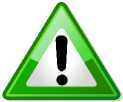 Пакет финансирования определяется однократно при создании направления или факте оказания экстренной услуги
МЕДИЦИНСКИЕ УСЛУГИ (УСЛУГИ ПМСП И КДП)
ЧЕТКОЕ разделение услуг по видам
КПН
(=ГОБМП)
Приложение 1,2,3 приказа 281
Приложение 1 приказа 626
вне КПН
(ГОБМП/ОСМС/платно)
Приложение 2 приказа 626
В информационную систему услуги вносятся по кодам тарификатора
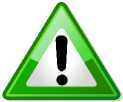 ПОВОДЫ ОБРАЩЕНИЯ (перечень согласно приложению 4 приказа 281 и приложению 3 приказа 626)
Профилактика
Динамическое наблюдение
Заболевание
Обращение с профилактической целью (кроме скрининга)
Иммунопрофилактика
Скрининг (профосмотр)
Услуги по вопросам планирования семьи, безопасного прерывания беременности, охране репродуктивного здоровья
Патронаж
Прием при антенатальном наблюдении
Прием при постнатальном наблюденим
Услуги по охране здоровья обучающихся (школьная медицина)
Мероприятия по здоровому образу жизни
Платные медосмотры
Стоматологические услуги
Острое заболевание (состояние)/ Обострение хронического заболевания
Подозрение на СЗЗ
Консультирование дистанционное по поводу заболевания
Актив
Медицинская реабилитация (3 этап)
Стоматологическая помощь
Динамическое наблюдение с хроническими заболеваниями (в том числе ПУЗ)
Медико-социальные услуги
Медико-социальная поддержка
Психологическая поддержка
Травма
Административный
Острая травма (Травмпункт, АПО)
Последствия травмы (АПО)
Оформление документов на МСЭ
Выписка рецептов
Административный
ДАННЫЕ, НЕОБХОДИМЫЕ ДЛЯ ОПРЕДЕЛЕНИЯ ПАКЕТА
ФИНАНСИРОВАНИЯ УСЛУГ ВНЕ КПН
ПРИ НАПРАВЛЕНИИ
НА УСЛУГУ
ПРИ ОКАЗАНИИ УСЛУГИ
1. Возраст и пол пациента
1. РПН
1. Возраст и пол пациента
2. Повод обращения
2. Вручную в ИС по перечню согласно приложению 3 приказа 626
2. Повод обращения
3. Диагноз
3. Вручную по кодам МКБ-10
3. Диагноз
4. Динамическое наблюдение
4. Динамическое наблюдение
4. ЭРДБ
5. Наблюдение по беременности
5. Наблюдение по беременности
5. РБиЖФВ
6. СТАТУС ЗАСТРАХОВАННОСТИ
6. ИС «Saqtandyrý»
6. СТАТУС ЗАСТРАХОВАННОСТИ
7. Вручную в ИС согласно справочнику
7. Место оказания услуги
Из 7 полей только 4 поля вносятся вручную, все остальные данные определяются АВТОМАТИЧЕСКИ
ПОВОДЫ ОБРАЩЕНИЯ (перечень согласно приложению 4 приказа 281 и приложению 3 приказа 626)
ГОБМП, ОСМС или платно
ОСМС или платно
только ГОБМП
Подозрение на СЗЗ
Актив
Острая травма (Травмпункт, АПО)
Иммунопрофилактика
Патронаж
Прием при антенатальном наблюдении
Прием при постнатальном наблюдении
Услуги по охране здоровья обучающихся (школьная медицина)
Мероприятия по ЗОЖ
Медико-социальная поддержка
Психологическая поддержка
Оформление документов на МСЭ
Выписка рецептов
Административный
Острое заболевание (состояние)/ Обострение хронического заболевания
Консультирование дистанционное по поводу заболевания
Медицинская реабилитация (3 этап)
Последствия травмы (АПО) Обращение с профилактической целью (кроме скрининга)
Скрининг (профосмотр)
Услуги по вопросам планирования семьи, безопасного прерывания беременности, охране репродуктивного здоровья
Стоматологические услуги
Динамическое наблюдение с хроническими заболеваниями (в том числе ПУЗ)
Стоматологическая помощь
только платно
Платные медосмотры
СЕНТЯБРЬ-ДЕКАБРЬ 2019 ГОДА – ПИЛОТ ОСМС - ДЛЯ ПАЦИЕНТОВ УСЛУГИ ОКАЗЫВАЮТСЯ БЕСПЛАТНО
ОПРЕДЕЛЕНИЕ ИСТОЧНИКА ФИНАНСИРОВАНИЯ В ЗАВИСИМОСТИ ОТ КРИТЕРИЕВ
Поводы обращения
1. Подозрение на СЗЗ
2. Актив
3. Острая травма (Травмпункт, АПО)
4. Иммунопрофилактика
5. Патронаж
6. Прием при антенатальном наблюдении
7. Прием при постнатальном наблюдении 
8. Услуги по охране здоровья обучающихся (школьная медицина)
9. Мероприятия по ЗОЖ
10. Медико-социальная поддержка
11. Психологическая поддержка
12. Административный
13. Оформление документов на МСЭ
14. Выписка рецептов
ГОБМП-1 =
ГОБМП
ГОБМП-1 =
ГОБМП
Услуги в ПМК
(место=передвижной мед.комплекс)
ОПРЕДЕЛЕНИЕ ИСТОЧНИКА ФИНАНСИРОВАНИЯ В ЗАВИСИМОСТИ ОТ КРИТЕРИЕВ
Повод обращения
в пилоте:
ГОБМП-2 или ГОБМП-3
Заболевание -
Стоматологическая помощь
В 2020 году:
ОСМС или платно
СТАТУС ЗАСТРАХОВАННОСТИ
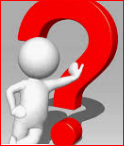 ОТ ЧЕГО ЗАВИСИТ
ОПРЕДЕЛЕНИЕ ИСТОЧНИКА ФИНАНСИРОВАНИЯ В ЗАВИСИМОСТИ ОТ КРИТЕРИЕВ
Повод обращения
в пилоте:
ГОБМП-1
ГОБМП-2 или ГОБМП-3
Острое заболевание (состояние)/ Обострение хронического заболевания
Консультирование дистанционное по поводу заболевания
Медицинская реабилитация (3 этап)
Последствия травмы (АПО) Обращение с профилактической целью (кроме скрининга)
Скрининг (профосмотр)
Услуги по вопросам планирования семьи, безопасного прерывания беременности, охране репродуктивного здоровья
Стоматологические услуги
Динамическое наблюдение с хроническими заболеваниями (в том числе ПУЗ)
В 2020 году:
ГОБМП, ОСМС или платно
ДИАГНОЗ
СТАТУС ЗАСТРАХОВАННОСТИ
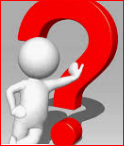 ОТ ЧЕГО ЗАВИСИТ
ПОРЯДОК ПОЛУЧЕНИЯ НАПРАВЛЕНИЯ/УСЛУГИ ИЗ МИС В ИС «ЕДИНАЯ ПЛАТЕЖНАЯ СИСТЕМА»
МИС
ИС «ЕПС»
НАПРАВЛЕНИЕ
НА КДУ
1. ОСУЩЕСТВЛЯЕТ ПРОВЕРКУ НА СООТВЕТСТВИЕ ВОЗРАСТА, ПОЛА ПАЦИЕНТА ПОВОДУ ОБРАЩЕНИЯ И МЕСТУ ОКАЗАНИЯ УСЛУГИ
ОТПРАВЛЯЕТ В ИС «ЕПС»:
1. ИДЕНТИФИКАТОР ПАЦИЕНТА
2. ПОВОД ОБРАЩЕНИЯ
2. ОСУЩЕСТВЛЯЕТ ПРОВЕРКУ НА НАЛИЧИЕ ИНФОРМАЦИИ В РБиЖФВ
3. ДИАГНОЗ
4. МЕСТО ОКАЗАНИЯ УСЛУГИ
3. ОСУЩЕСТВЛЯЕТ ПРОВЕРКУ НА НАЛИЧИЕ ИНФОРМАЦИИ В ЭРДБ
ВАЖНО ПОДДЕРЖИВАТЬ В АКУТАЛЬНОМ СОСТОЯНИИ 
ИНФОРМАЦИЮ В МИС И ИС МЗ РК
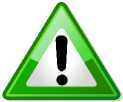 ПОРЯДОК ОПРЕДЕЛЕНИЯ ПАКЕТА ФИНАНСИРОВАНИЯ В ИС «ЕДИНАЯ ПЛАТЕЖНАЯ СИСТЕМА»
КДУ в КПН
ГОБМП
КДУ вне КПН
СЧЕТ-РЕЕСТР НАО «ФСМС» 
(ПРЯМЫЕ ДОГОВОРЫ)
УСЛУГИ БЕЗ НАПРАВЛЕНИЯ:
ПМК (ГОБМП)
ТРАВМАТОЛОГИЯ
СТОМАТОЛОГИЯ
КОЖВЕН
ВОВ
СЧЕТ-РЕЕСТР НАО «ФСМС»
ВНУТРЕННАЯ УСЛУГА (УСЛУГА, ОКАЗАННАЯ НАПРАВЛЯЮЩЕЙ МО)
КДУ в рамках КПН
СЧЕТ-РЕЕСТР СОИСПОЛНЕНИЯ
ВНЕШНЯЯ УСЛУГА (УСЛУГА, НЕ ОКАЗАННАЯ НАПРАВЛЯЮЩЕЙ МО)
СЧЕТ-РЕЕСТР СОИСПОЛНЕНИЯ (ПМСП-СОИСПОЛНИТЕЛЬ)
УСЛУГИ ТОЛЬКО ПО НАПРАВЛЕНИЮ (ОСТАЛЬНЫЕ 
КДУ вне КПН)
ПРИ ОТСУТСТВИИ ДОГОВОРА СОИСПОЛНЕНИЯ В ИС «ЕПС» СОЗДАЕТСЯ ПРОЕКТ ДОГОВОРА СОИСПОЛНЕНИЯ
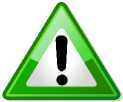 ПОДПИСАНИЕ СЧЕТ-РЕЕСТРА НАО «ФСМС» ВОЗМОЖНО ТОЛЬКО ПОСЛЕ ПОДПИСАНИЯ АКТОВ С СОИСПОЛНИТЕЛЕМ
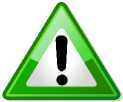 ИС «SAQTANDYRÝ» - ОПРЕДЕЛЕНИЕ СТАТУСА ЗАСТРАХОВАННОСТИ
Информационная система «Saqtandyrý»
ГК «Правительство для граждан»
Взносы и отчисления, ЕСП
статус застрахованности
МИС
Специальный учет лиц
Сведения по военнослужащим
БГ
ИС МЗ
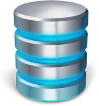 МТСЗН
Сведения по льготным категориям
АПП
11
ЛИЦА, ОСВОБОЖДЕННЫЕ ОТ УПЛАТЫ ВЗНОСОВ
Лица, зарегистрированные в качестве безработных
Лица, находящиеся в отпусках в связи с беременностью и родами, усыновлением (удочерением) новорожденного ребенка (детей), по уходу за ребенком (детьми) до достижения им (ими) возраста трех лет
неработающее) лицо  воспитывающее ребенка (детей) до достижения им (ими) возраста трех лет
Неработающие беременные женщины
Дети
Лица, обучающиеся по очной форме обучения и профессионального, послесреднего, высшего образования, а также послевузовского образования
Взносы государства на обязательное социальное медицинское страхование уплачиваются ежемесячно в течение первых пяти рабочих дней текущего месяца
Неработающие лица, 
осуществляющие
 уход за ребенком-инвалидом;
Получатели АСП
Ухаживающие за инвалидами с детства
Инвалиды
Многодетные матери
Пенсионеры и ветераны ВОВ
Неработающие оралманы
Находящиеся в СИЗО
Лица, отбывающие наказание
12
СХЕМА ДВИЖЕНИЯ ПЛАТЕЖЕЙ В СИСТЕМУ ОСМС: В ДЕТАЛЯХ
Плательщик делает взнос через БВУ или АО «Казпочта»
Этап 1
Средства и данные поступают в «Правительство для граждан»
Этап 2
«Правительство для граждан» проверяет:
сумму/ИИН/ФИО получателя страховки
Этап 3
Этап 4
Платеж принят
Платеж отклонен
Списки плательщиков:
Налоговые органы РК
Этап 5
Средства: 
счет ФСМС в Нацбанке
Гражданин застрахован
Этап 6
ДАННЫЕ, НЕОБХОДИМЫЕ ДЛЯ ОПРЕДЕЛЕНИЯ ПАКЕТА
ФИНАНСИРОВАНИЯ УСЛУГ ВНЕ КПН
Место оказания услуги
Вид активного посещения (Актив)
Вид активного посещения (Патронаж)
На дому
ПМК
В поликлинике
В учреждении
В образовательной организации
Предприятие
Дистанционное
Травмпункт
Переданный с СМП
Переданный стационаром
Переданный поликлиникой
Беременные
Родильницы
Новорожденные
Дети
Паллиатив
заболевание
профилактика
2020 год
2019 пилот
ГОБМП-1
ГОБМП
Источники финансирования
ГОБМП-2
ОСМС
ГОБМП-3
ПЛАТНО ДЛЯ НЕЗАСТРАХОВАННЫХ!!!
ПЛАТНО ПО ЖЕЛАНИЮ ПАЦИЕНТА
ПРИНЦИПИАЛЬНАЯ СХЕМА РАБОТЫ
ИС «Saqtandyrý»
ИС «Единая платежная система»
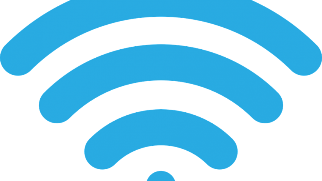 ГОБМП
1. Повод обращения
2. DS
3. Место оказания услуги
4. Вид активного посещения
5. Услуга
ОСМС
ПЛАТНО
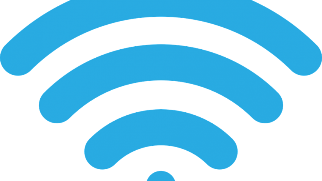 Д-учет
Беременность
СЗЗ
ФЛК
Возраст/Пол
ПМСП=КПН/вне КПН
ПРИЕМ ПАЦИЕНТА
ПРИЕМ ПО НАПРАВЛЕНИЮ
ИСТОЧНИК В НАПРАВЛЕНИИ
ИСТОЧНИК ПРИ ВЫПОЛНЕНИИ
КАЖДОЕ НОВОЕ НАПРАВЛЕНИЕ ПРИ ОБСЛЕДОВАНИИ
НОВОЕ ОПРЕДЕЛЕНИЕ ИСТОЧНИКА
В ТОМ ЧИСЛЕ БЕЗ НАПРАВЛЕНИЯ ПМСП
УСЛУГИ, ОКАЗАННЫЕ НА ПРИЕМЕ
ИСТОЧНИК ОСНОВНОЙ УСЛУГИ
ДЛЯ ПСМП – БАЗА НАПОЛНЕНИЯ ПН
ИСТОЧНИК ДОПУСЛУГИ
ПРОФОСМОТРЫ (ДЕТИ)
НА КАЖДУЮ ЦЕЛЕВУЮ ГРУППУ РАЗРАБОТАН СТАНДАРТ ПРОВЕДЕНИЯ ПРОФОСМОТРА  - ПЕРЕЧЕНЬ УСЛУГ И ИХ ПОСЛЕДОВАТЕЛЬНОСТЬ В ЗАВИСИМОСТИ ОТ РЕЗУЛЬТАТА ОСМОТРА/ОБСЛЕДОВАНИЯ ПО ЧЕК-ЛИСТУ
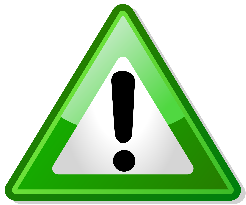 УСТАНОВЛЕН DEADLINE – ПЕРИОД ЗА КОТОРЫЙ ПРОФОСМОТР ДОЛЖЕН БЫТЬ ЗАВЕРШЕН
ПРИНЦИП – ЗАКОНЧИЛСЯ ПЕРИОД В ВОЗРАСТНОЙ ГРУППЕ – НАЧИНАЕТ ДЕЙСТВОВАТЬ АЛГОРИТМ СЛЕДУЮЩЕГО ВОЗРАСТА
Срок действия – 
1 месяц
Период  
1 месяц
Недоношенные дети с массой менее 1500 грамм 
от 1  до 12 месяцев
12 целевых групп
1 раз
Срок действия – 
1 месяц
Период  
1 месяц
Дети с массой более 1500 грамм 
от 1  до 12 месяцев
12 целевых групп
1 раз
Срок действия – 
6 месяцев
Дети от 1 года до 2 лет, профильные специалисты
1 целевая группа
1 раз
Период  
1 год
Срок действия – 
3 месяца
Период  
3 месяца
Дети 1 год 3 месяца
1 целевая группа
1 раз
Срок действия – 
3 месяца
Дети 1 год 6 месяцев
1 целевая группа
1 раз
Период  
3 месяца
ПРОФОСМОТРЫ (ВЗРОСЛЫЕ)
НА КАЖДУЮ ЦЕЛЕВУЮ ГРУППУ РАЗРАБОТАН СТАНДАРТ ПРОВЕДЕНИЯ ПРОФОСМОТРА  - ПЕРЕЧЕНЬ УСЛУГ И ИХ ПОСЛЕДОВАТЕЛЬНОСТЬ В ЗАВИСИМОСТИ ОТ РЕЗУЛЬТАТА ОСМОТРА/ОБСЛЕДОВАНИЯ ПО ЧЕК-ЛИСТУ
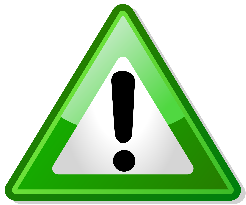 УСТАНОВЛЕН DEADLINE – ПЕРИОД ЗА КОТОРЫЙ ПРОФОСМОТР ДОЛЖЕН БЫТЬ ЗАВЕРШЕН
ПРИНЦИП – ЕСЛИ ПАЦИЕНТ ВХОДИТ В НЕСКОЛЬКО ЦЕЛЕВЫХ ГРУПП – ВЫПОЛНЯЮТСЯ ВСЕ ПОДХОДЯЩИЕ АЛГОРИТМЫ
Срок действия – 
6 месяцев
Период  
1 год
Женщины 30 - 39 лет на раннее выявление РШМ и поведенческих факторов риска
1 раз в 
4 года
Срок действия – 
6 месяцев
Период  
1 год
Женщины 40-70 лет на раннее выявление РШМ и поведенческих факторов риска
1 раз в 
2 года
Срок действия – 
6 месяцев
Женщины 40-70 лет на раннее выявление РМЖ и поведенческих факторов риска
1 раз в 
2 года
Период  
1 год
Срок действия – 
6 месяцев
Период  
1 год
Женщины 40-70 лет на раннее выявление СД, ИБС, АГ, глаукома и поведенческих факторов риска
1 раз в 
2 года
Срок действия – 
6 месяцев
Мужчины и женщины 50-70 лет, на раннее выявление КР
1 раз в 
2 года
Период  
1 год
ПРОФОСМОТРЫ (ВЗРОСЛЫЕ)
Срок действия – 
6 месяцев
Период  
1 год
Мужчины 40-70 лет на раннее выявление АГ, ИБС, СД, глаукомы и поведенческих факторов риска
1 раз в 
4 года
Срок действия – 
6 месяцев
Обследование декретированных категорий граждан (2 этапное) на вирусные гепатиты В и С
Срок действия – 
6 месяцев
Обследование иммунокопрометированных декретированных категорий граждан (1 этапное) на вирусные гепатиты В и С
В ПЕРЕЧЕНЬ ПРОФОСМОТРОВ ДЛЯ ЗАСТРАХОВАННЫХ ВКЛЮЧЕНЫ
Срок действия – 
6 месяцев
Мужчины и женщины 18-63 лет 
на получение справки № 083/у
1 раз в 
 год
Период  
1 год
Период  
1 год
Срок действия – 
6 месяцев
Мужчины и женщины 18-63 лет 
на получение справки № 086/у
1 раз в 
 год
Мужчины и женщины 18-63 лет 
на получение справки № 108/у
1 раз в 
 год
Период  
1 год
Срок действия – 
6 месяцев